Holiday destinations
By Alice Bartlett
Italy
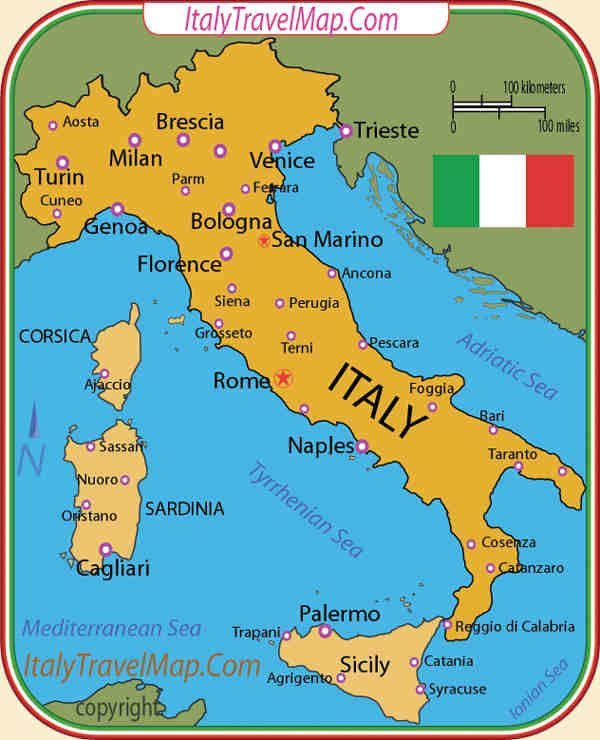 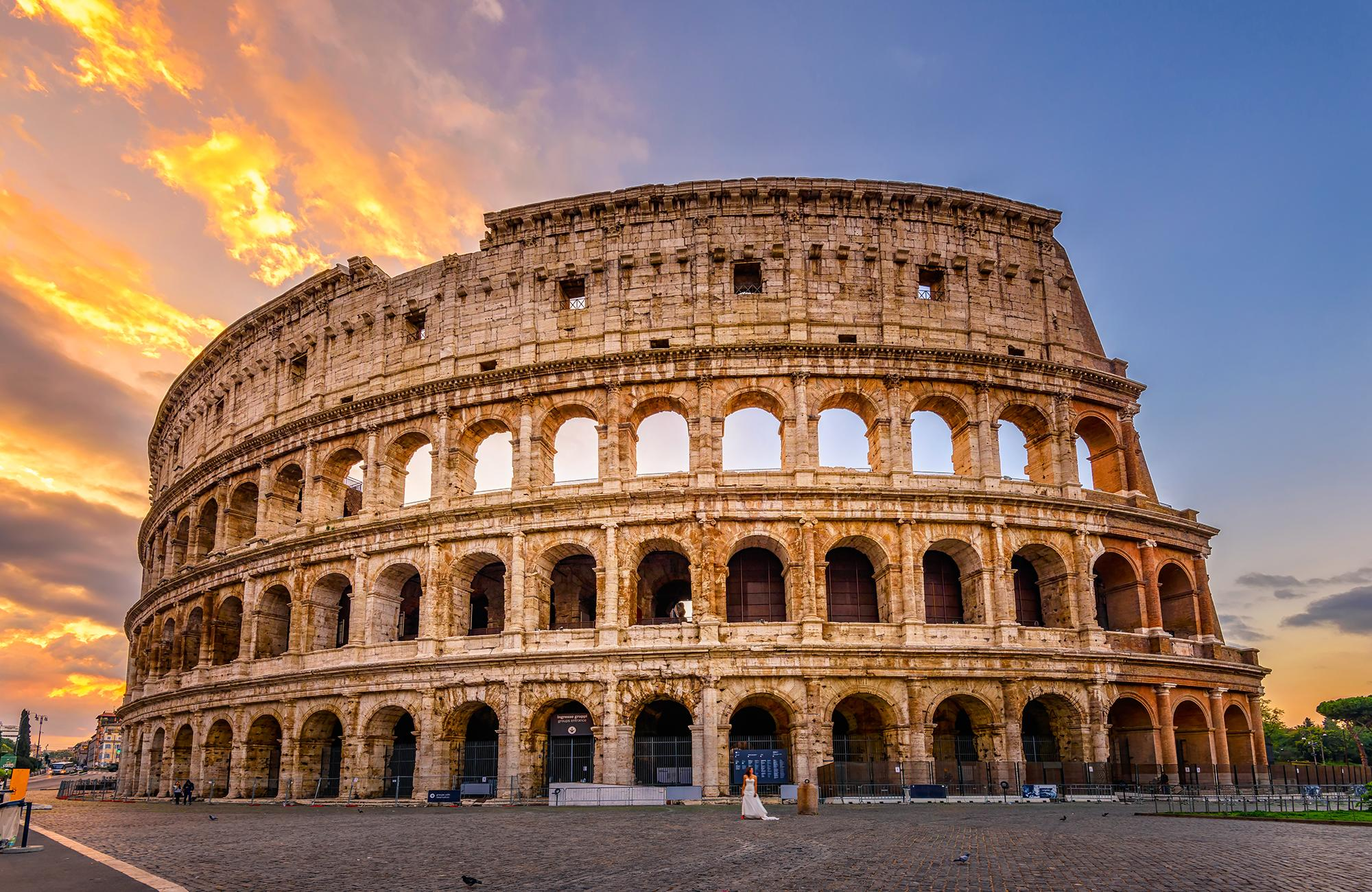 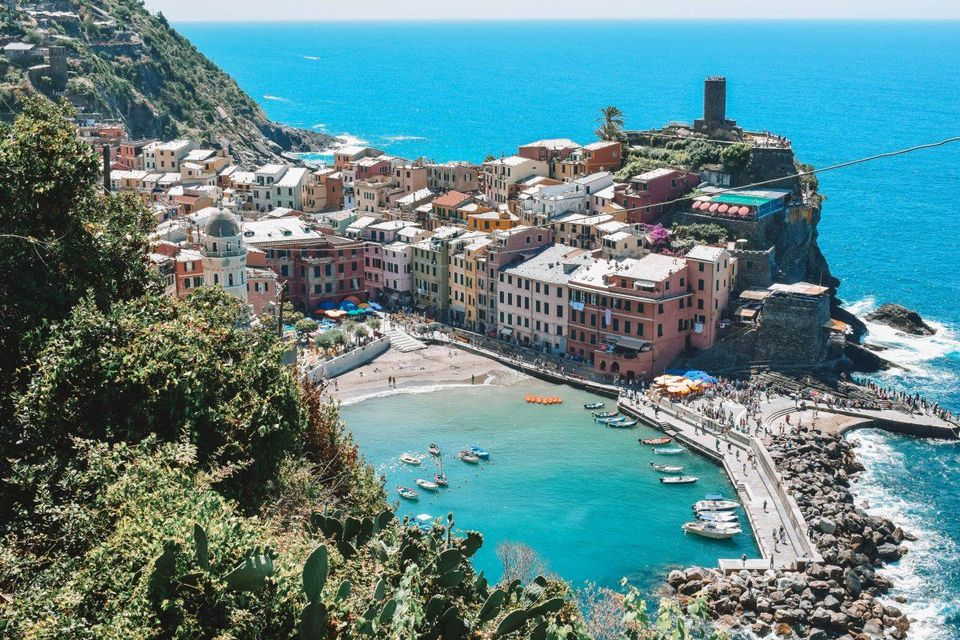 Facts
Italy is 1900 km away from the UK. Which is 1,900,000m away




Italy is 1 hour ahead of the UK.
It will take around 2hours and 11mins by plane.
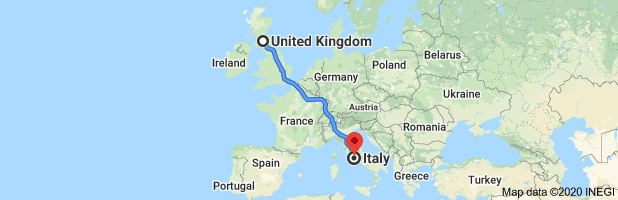 Facts 2
There are around 60.36 million people living in Italy.
Around 63.2  million tourists visit each year.
Italy's currency is in EUROs.




1 EURO = 90p.
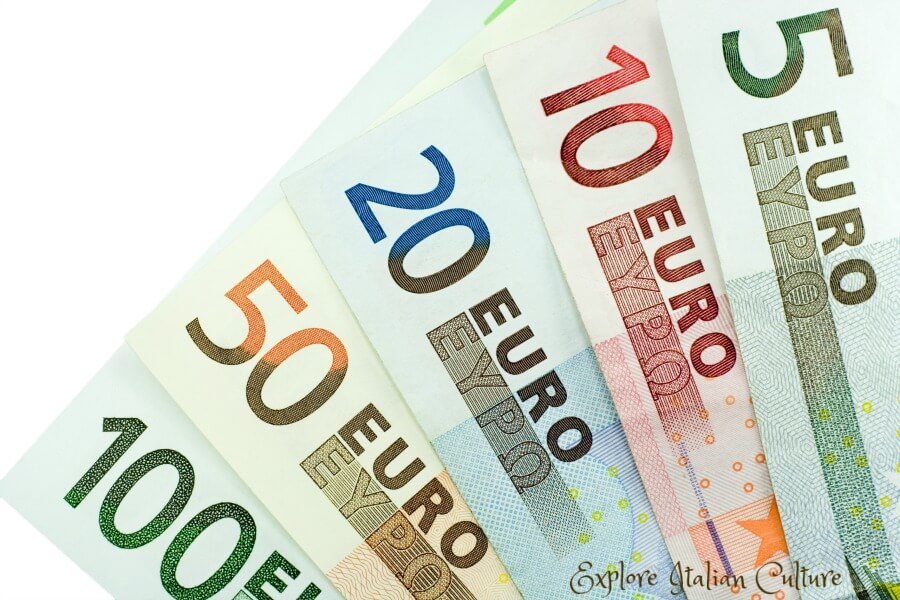 Facts 3
Average price of a pizza in Italy is 4 EURO (£3.60).
Average price of a pizza in the UK is between £10 and £15.
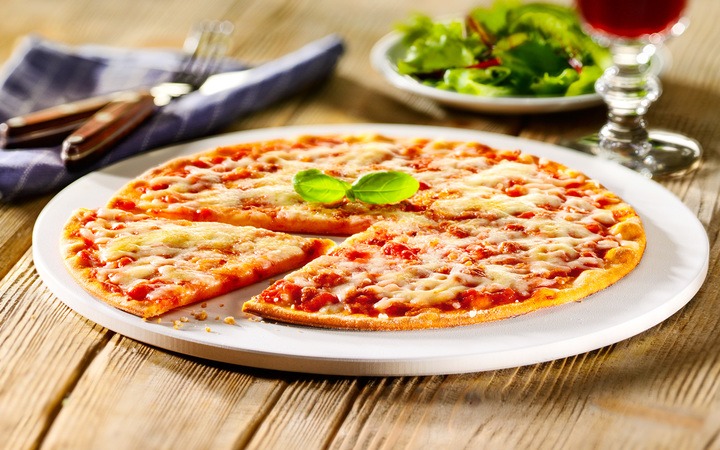